Chronic Lung Disease Management:Energy Conservation
Joyce Braun & Jared Booth
USASK Nursing Students in Partnership with Lung Saskatchewan
[Speaker Notes: Joyce]
Introduction
Joyce:
Fourth-year Nursing Student
Interested in working with the senior population
Mother of three and wife
Moved to Canada in 2017 from Kenya
Jared: 
Fourth-year Nursing Student
Interested in working in mental health and emergency services
Brother and son
Lived in Saskatchewan my whole life
Instructors, Jaimie & Jill:
Certified Respiratory Educators and Registered Nurses at Lung Saskatchewan
[Speaker Notes: Joyce and Jared (Shared)]
Let’s Get to Know Everyone!
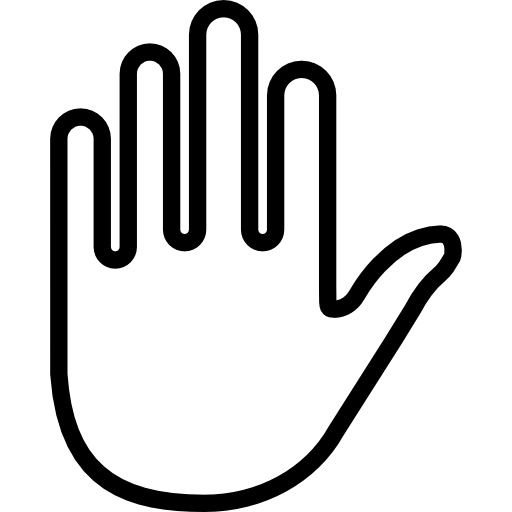 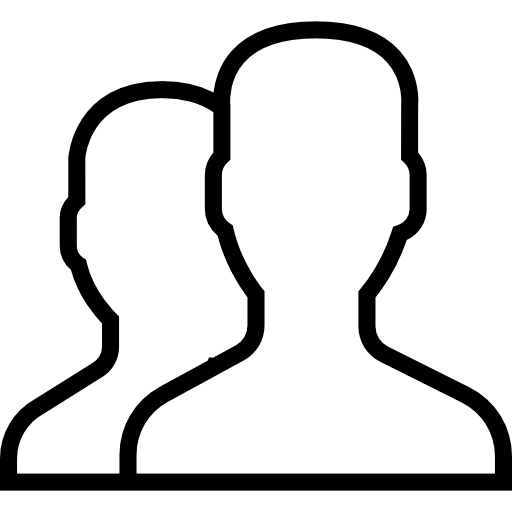 [Speaker Notes: Jared and Joyce (Shared)]
Energy Conservation with Chronic Lung Disease
[Speaker Notes: Joyce]
Activities of Daily Living (ADL’s) & Energy Conservation
Activities of daily living (ADL’s)  are the tasks that individuals perform to take care of themselves regularly 
This includes, but is not limited to:
bathing
dressing 
housekeeping
walking and climbing stairs
shopping
cooking

Each of these use different amounts of energy, so  it is essential to conserve your energy to be able to accomplish them all!
[Speaker Notes: Joyce]
The Five P’s of Energy Conservation
[Speaker Notes: Joyce]
1) Pace yourself
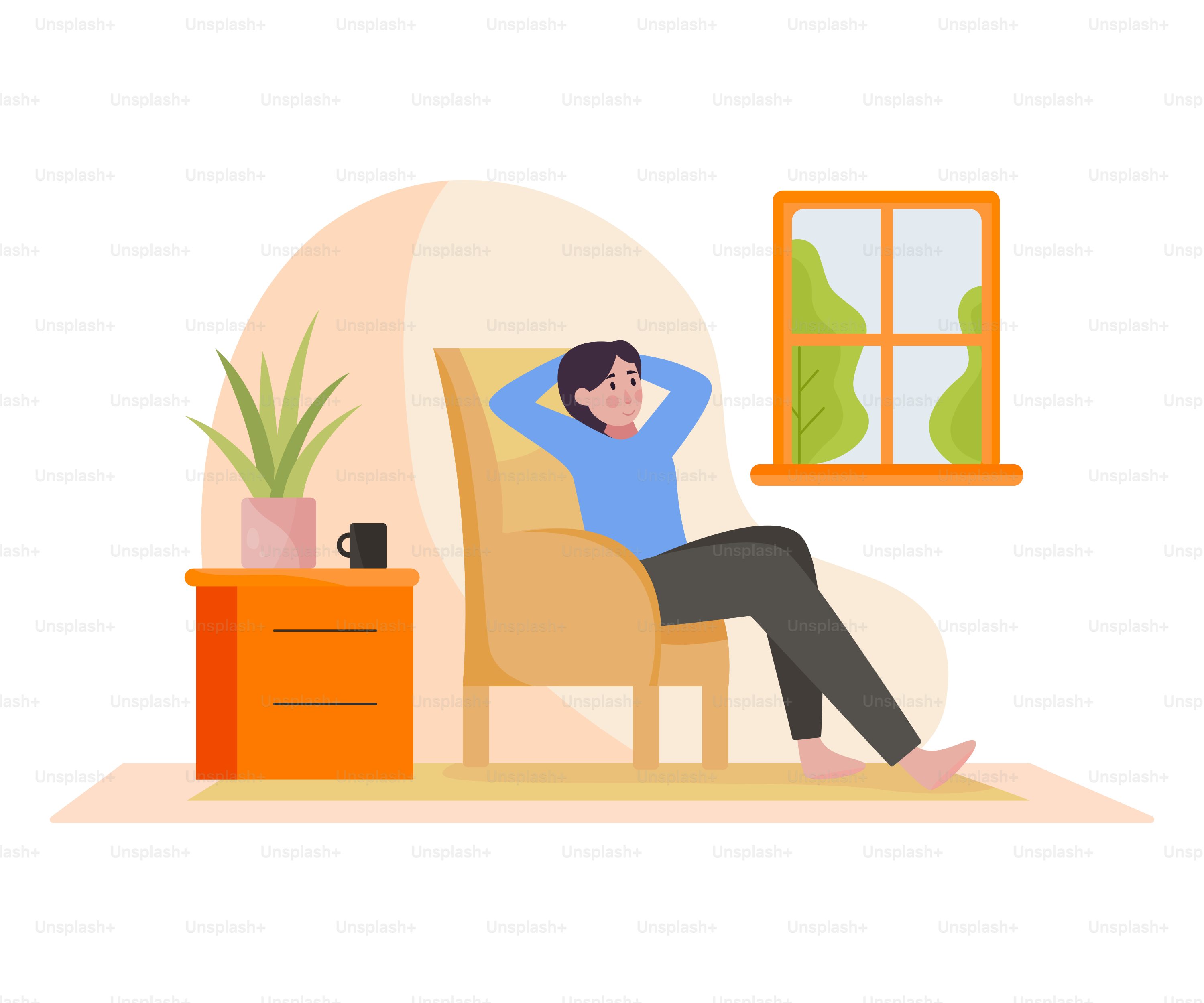 [Speaker Notes: Jared]
2) Plan ahead
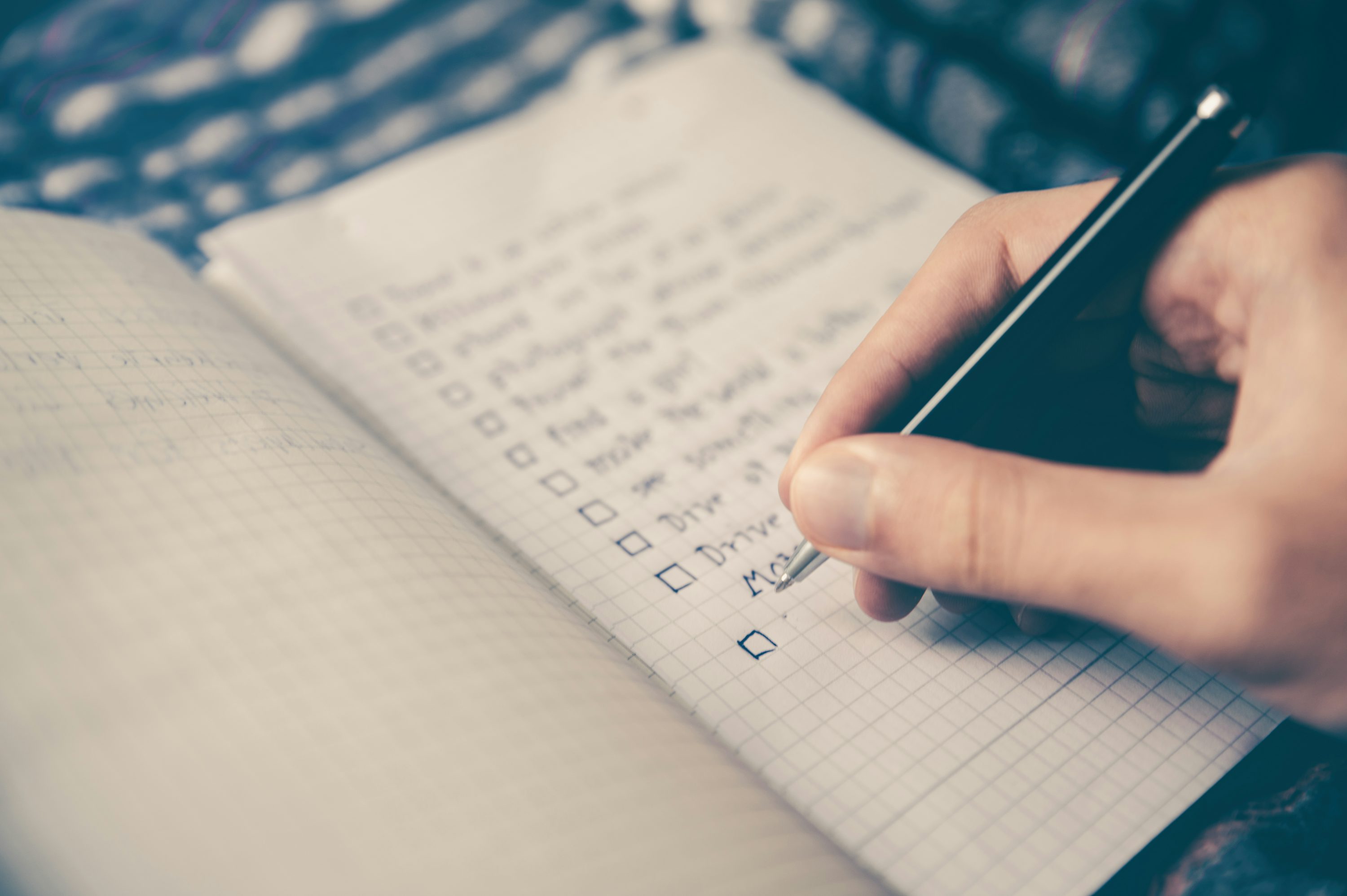 [Speaker Notes: Jared]
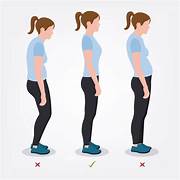 3) Position yourself
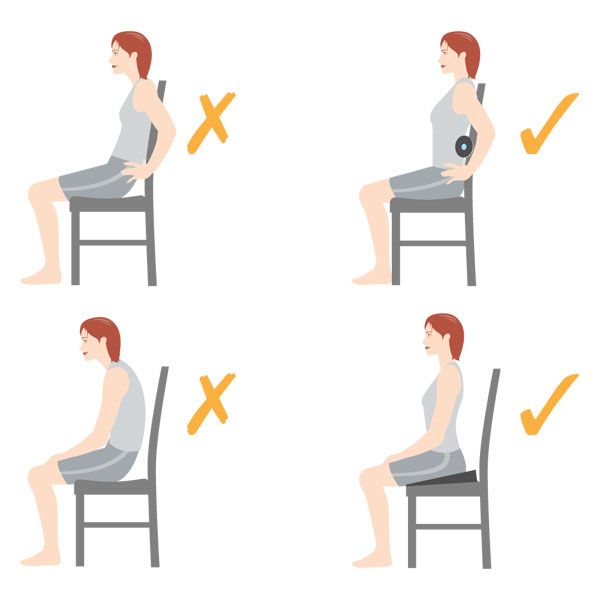 [Speaker Notes: Jared]
4) Prioritize tasks
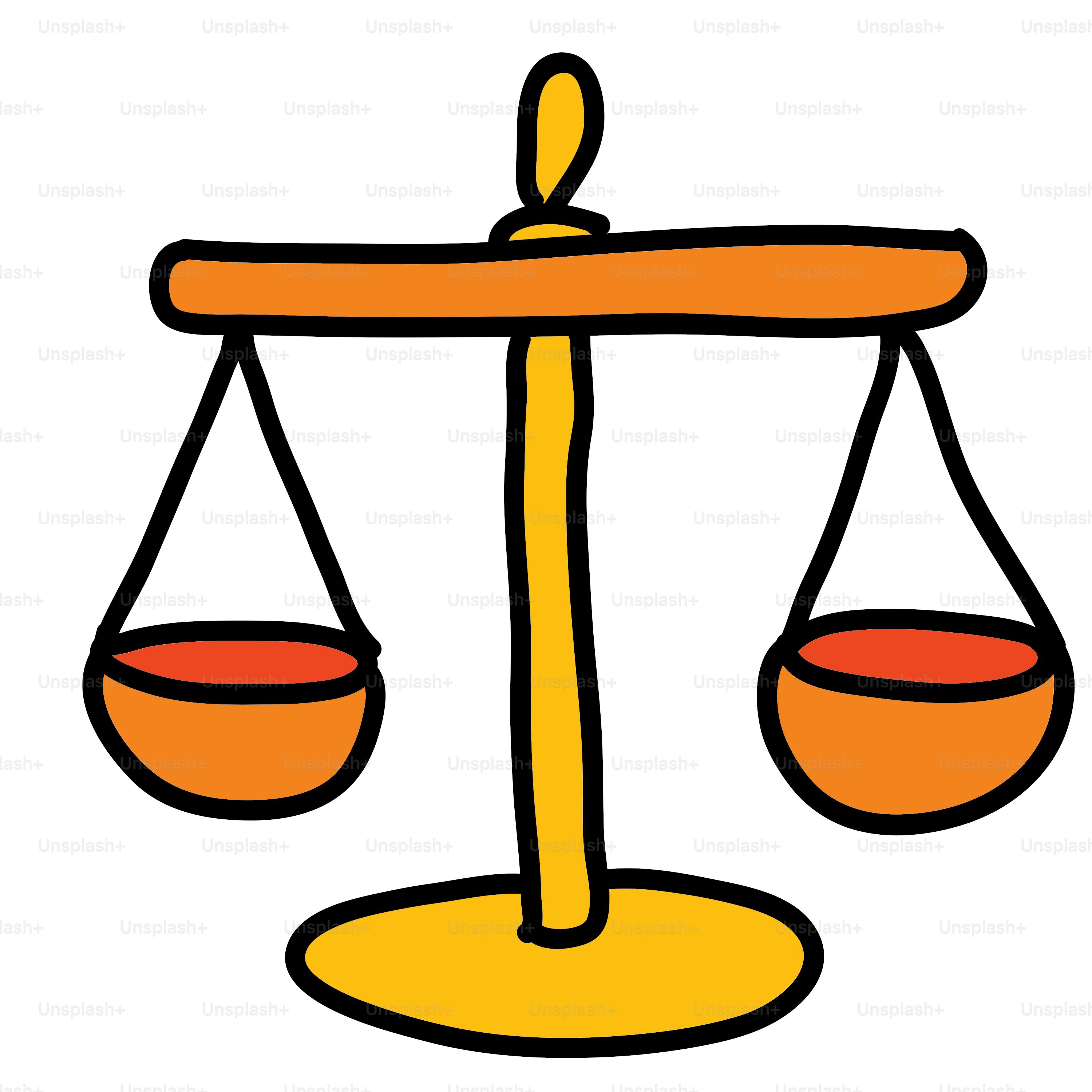 [Speaker Notes: Jared]
5) Pursed-lip breathing
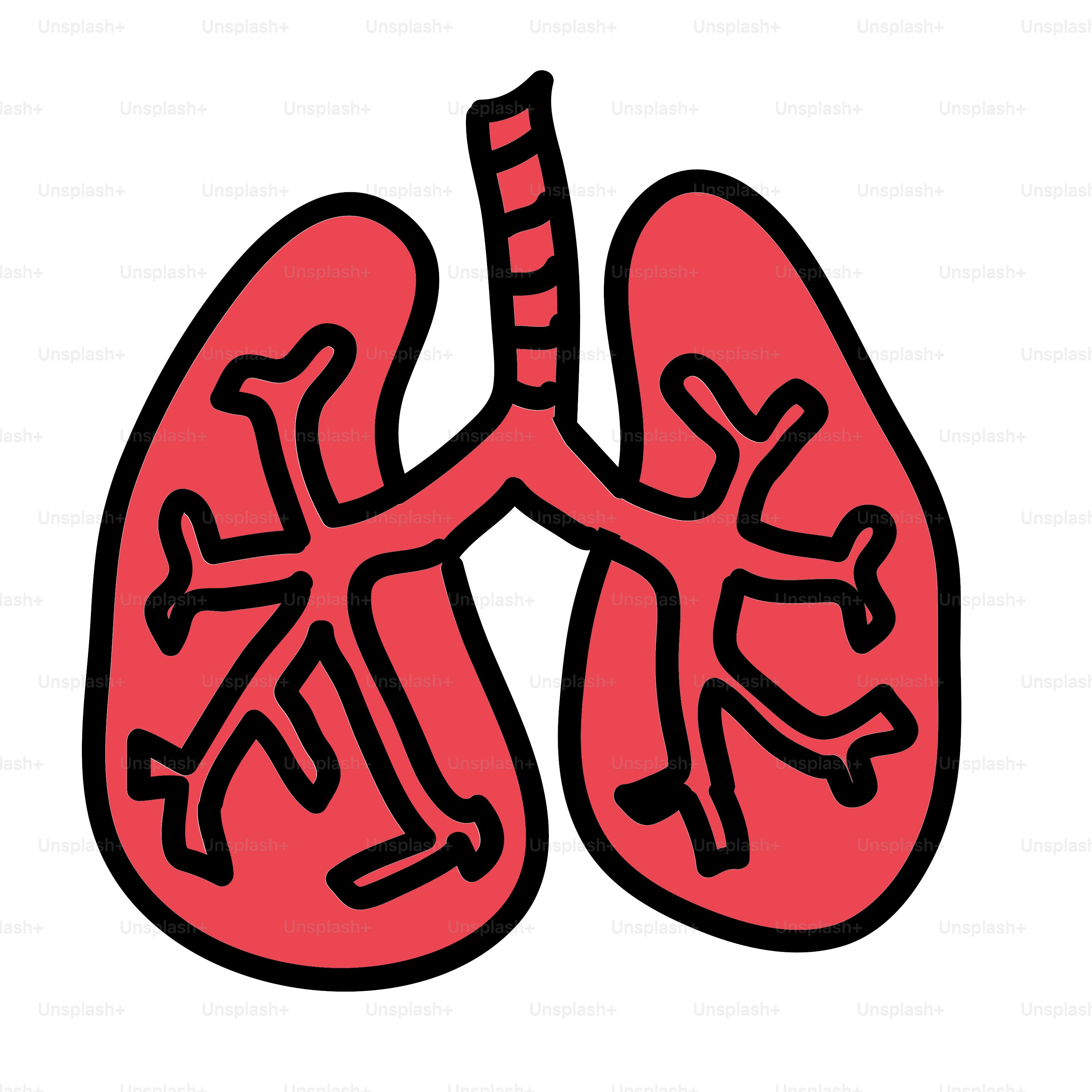 [Speaker Notes: Jared]
Tips for Managing Activities
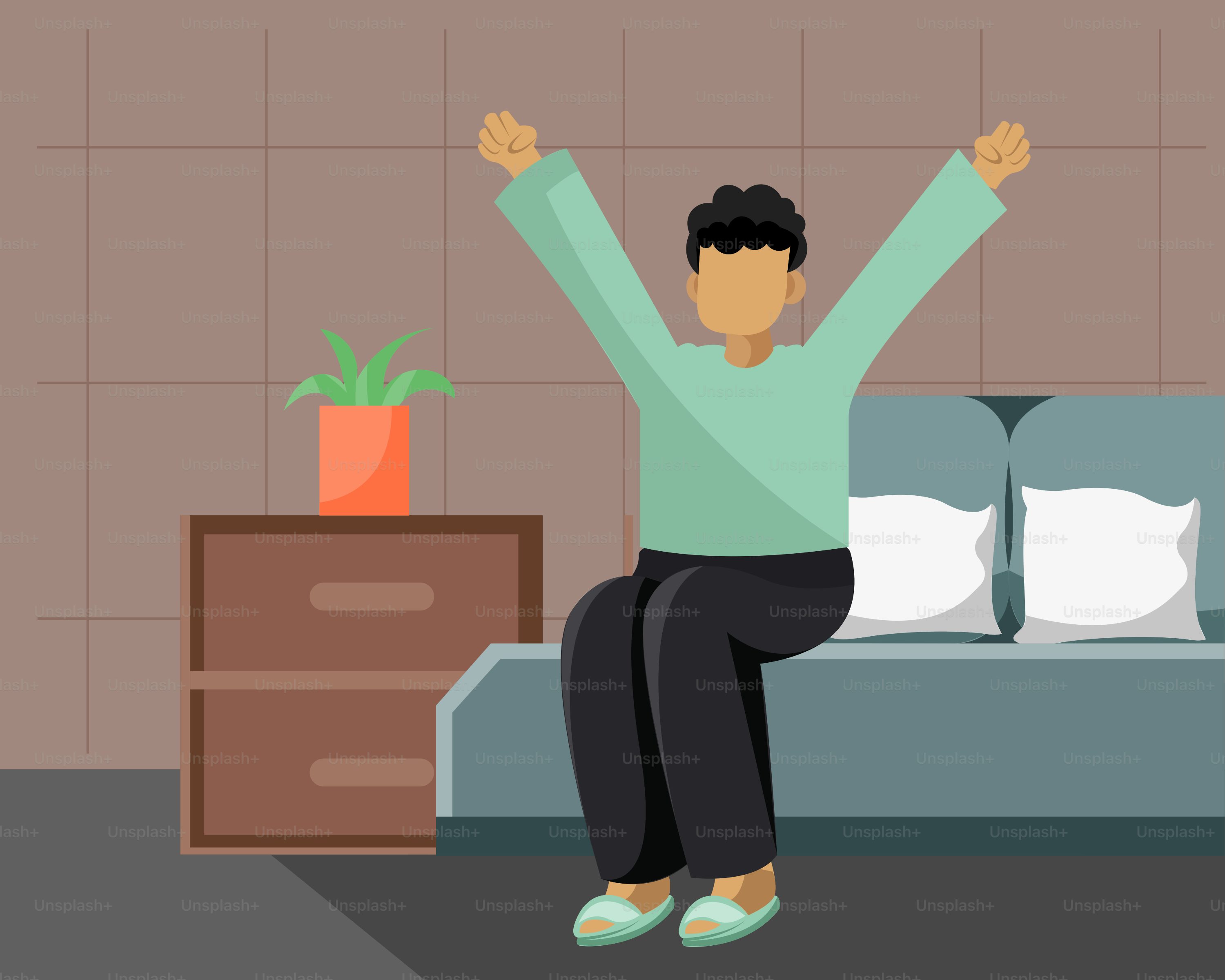 [Speaker Notes: Joyce]
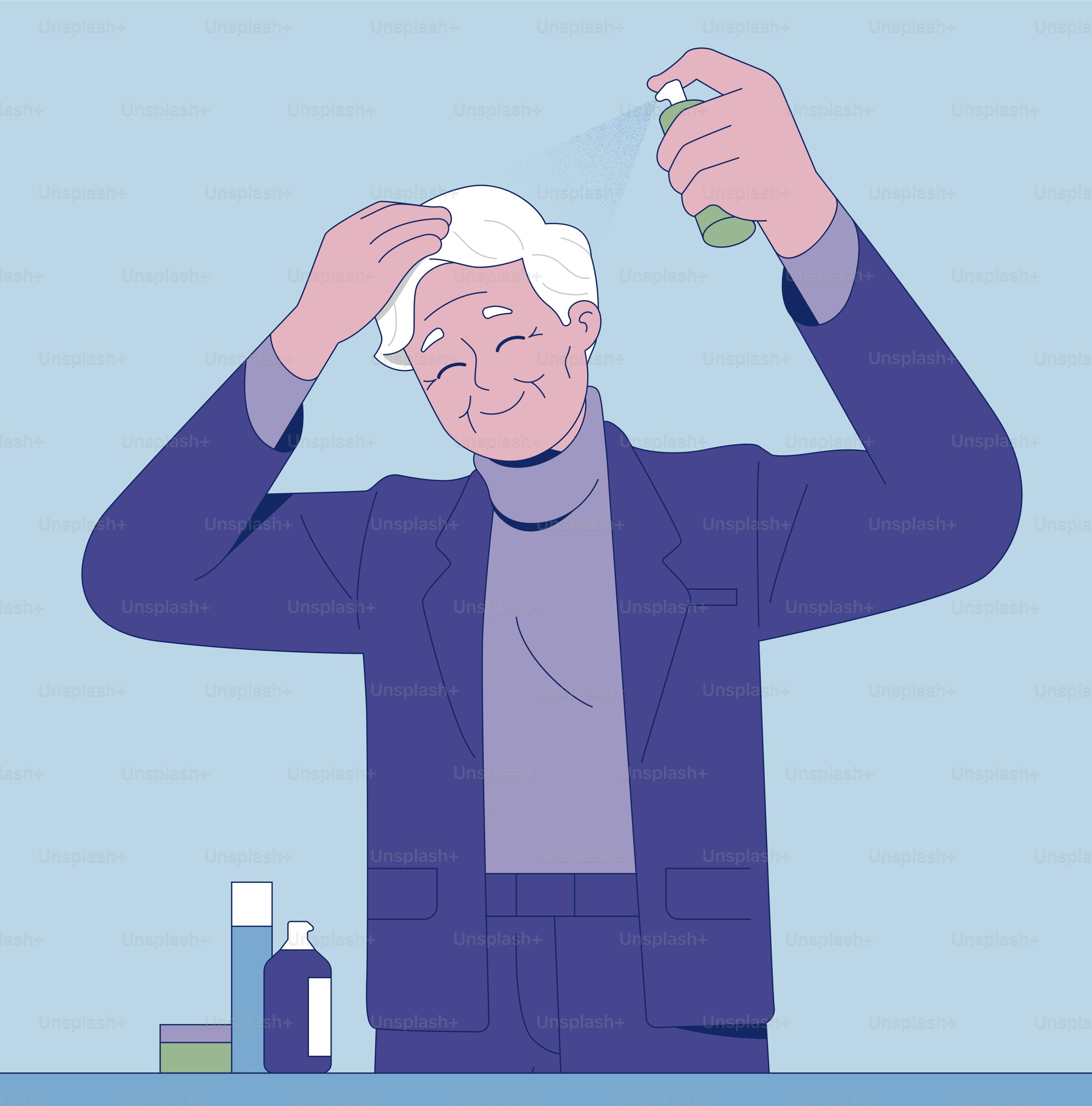 Tips for Managing Activities
[Speaker Notes: Jared]
Tips for Managing Activities
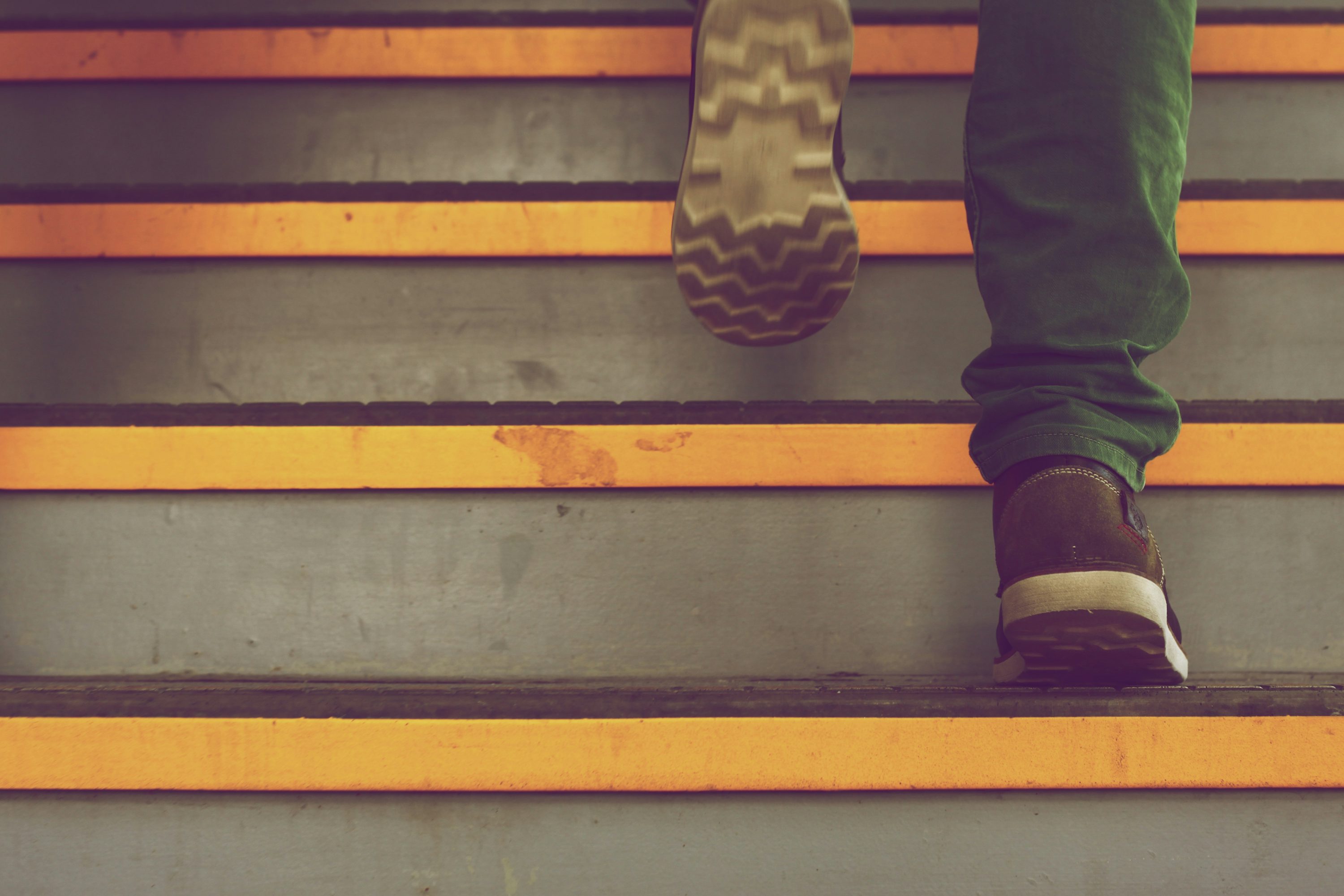 [Speaker Notes: Joyce]
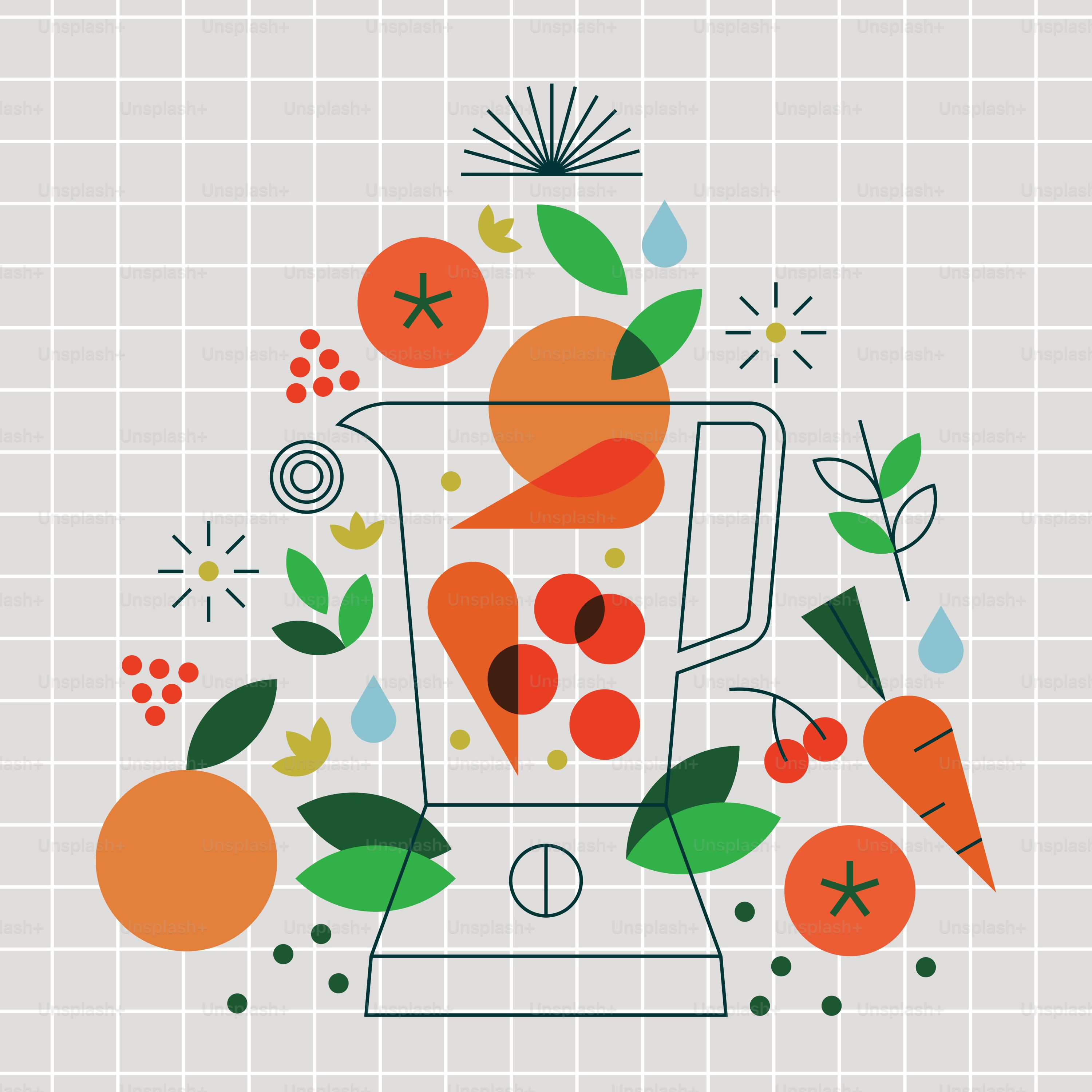 Tips for Managing Activities
[Speaker Notes: Jared]
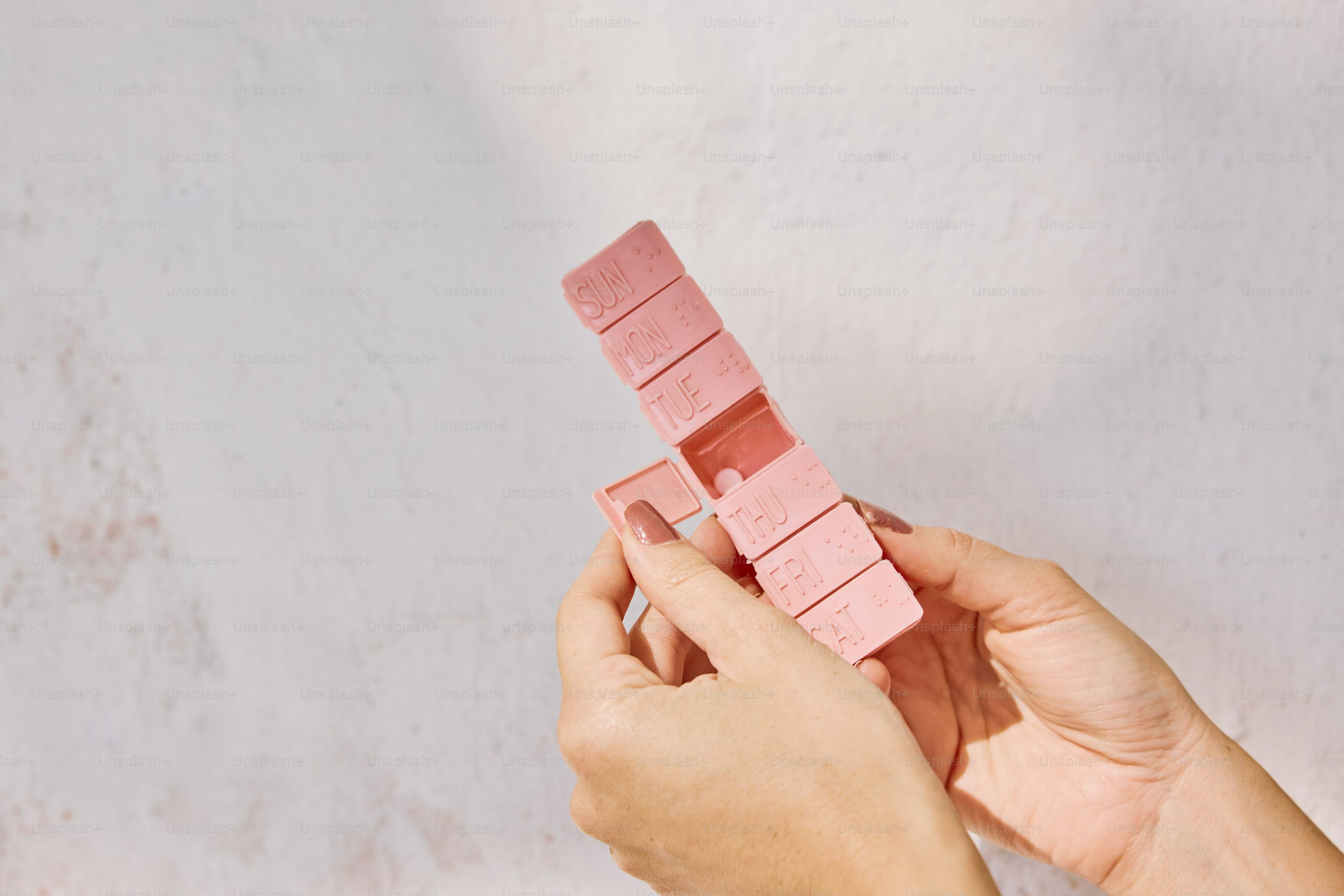 Tips for Managing Activities
[Speaker Notes: Joyce]
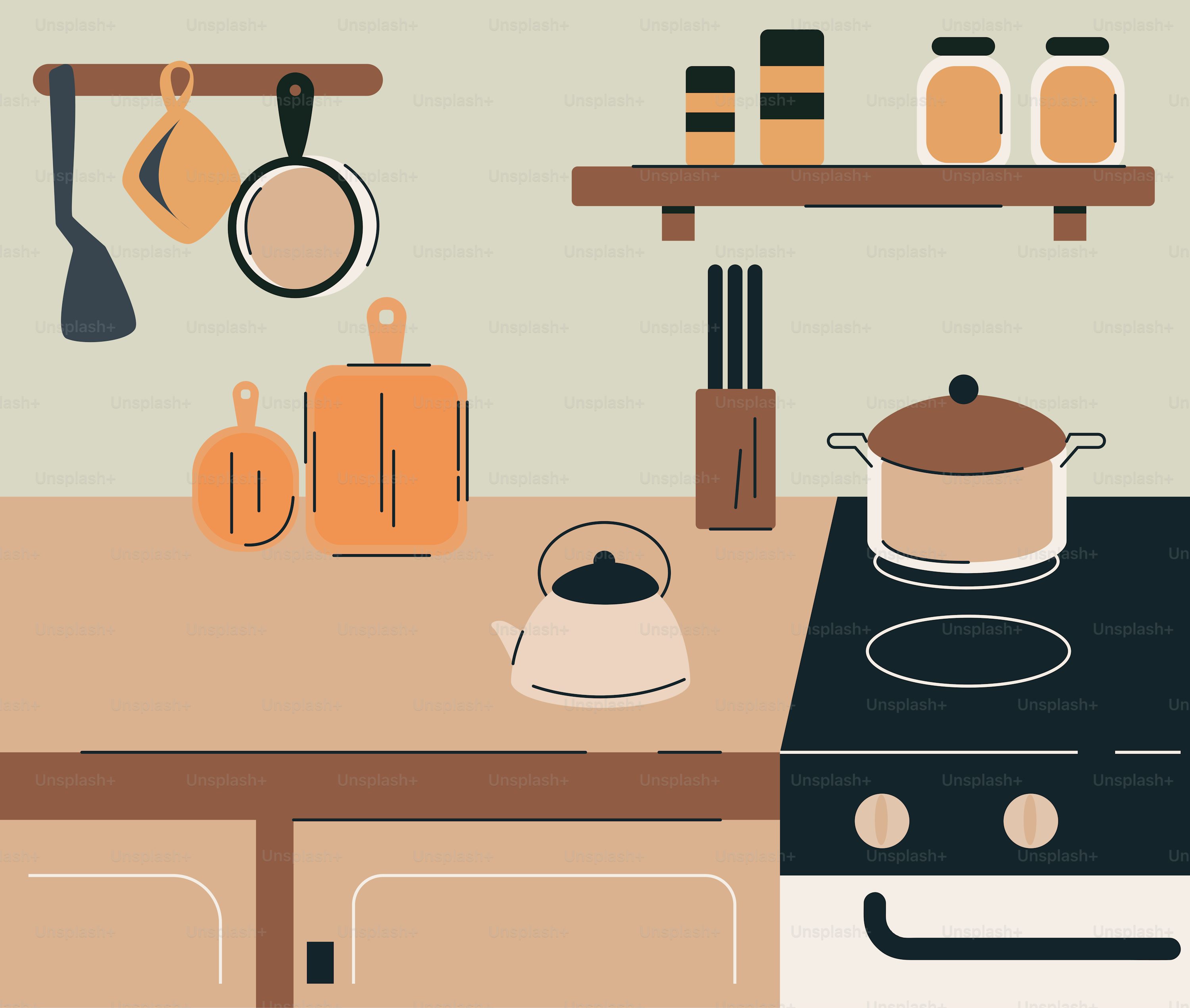 Tips for Managing Activities
[Speaker Notes: Jared]
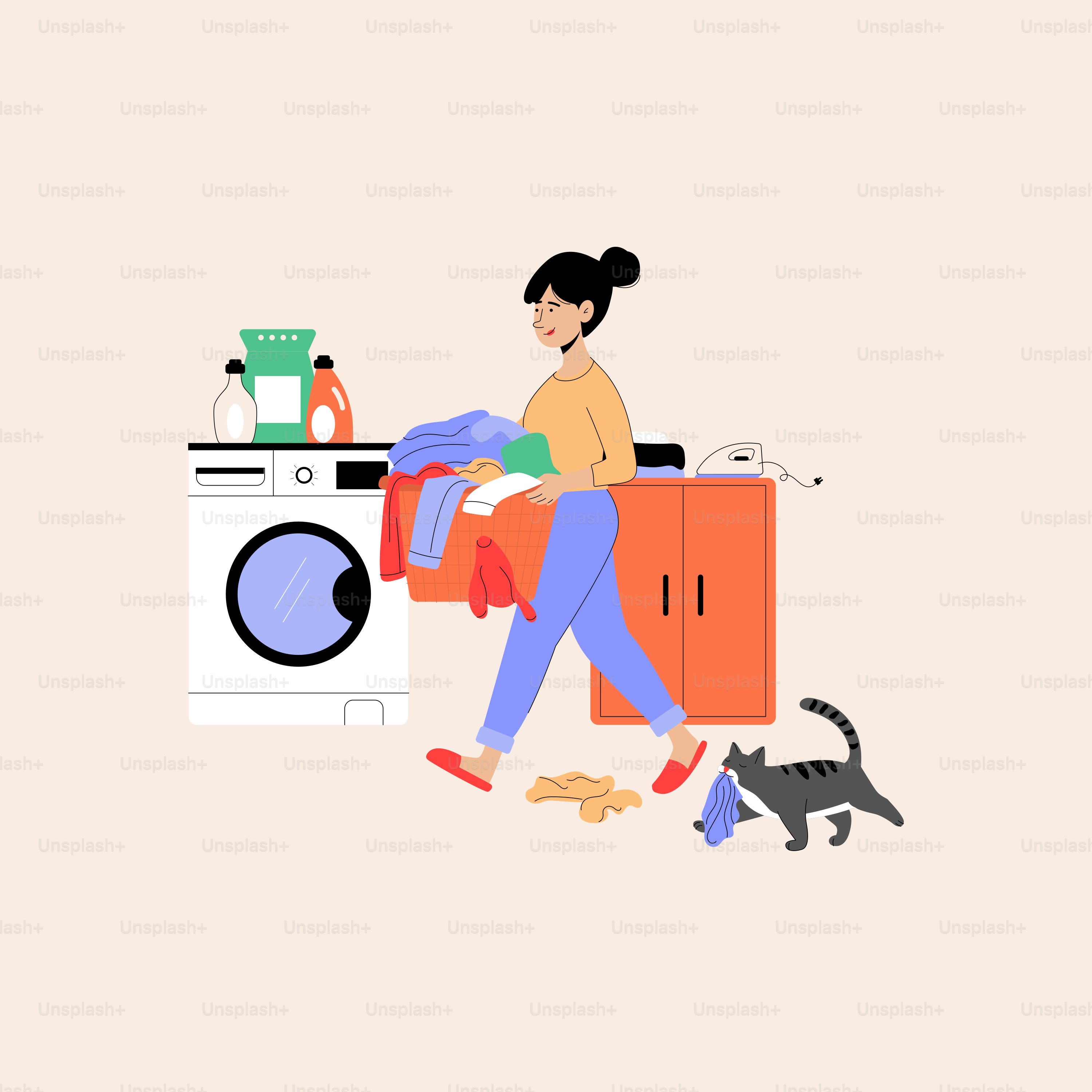 Tips for Managing Activities
[Speaker Notes: Joyce]
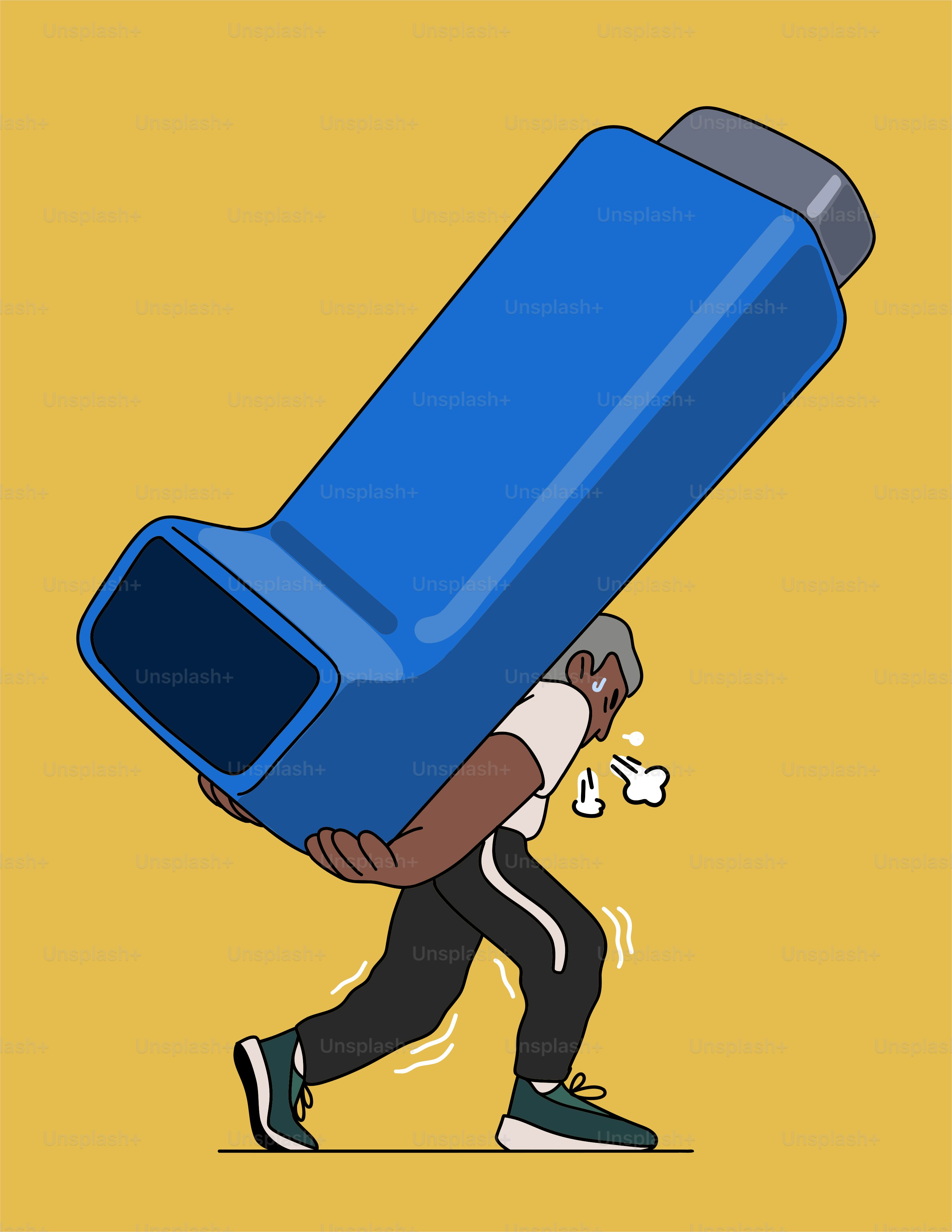 Tips for Managing Activities
[Speaker Notes: Jared]
Purse-lip breathing is a breathing technique that reduces airflow limitation and gas trapping, which causes shortness of breath,  associated with chronic lung disease.
Steps:
Inhale slowly through your nose
Purse lips as if you are blowing a candle or whistling
Exhale slowly through your mouth with pursed lips
Demonstration of Breathing Exercise:Pursed-lip Breathing
*Exhale for twice as long as you inhaled 
i.e., if you inhale for two seconds, exhale for four seconds.
[Speaker Notes: Jared]
Activity: Group Pursed-lip Breathing Practice
[Speaker Notes: Jared and Joyce (Shared)]
Activity: Share your Strategies
GROUP SHARE:

Does anyone have a strategy that works for them and would like to share with the rest of the group?
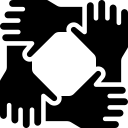 [Speaker Notes: Joyce]
[Speaker Notes: Jared]
References
American Lung Association. (2024). Conserving Energy and Managing Your Daily Activities. American Lung  Association. https://www.lung.org/lung-health-diseases/lung-disease-lookup/copd/living-with-copd/daily-activities
Health Link British Columbia. (2022). Content map terms. Conserving Energy When You Have COPD or Other Chronic Conditions https://www.healthlinkbc.ca/illnessesconditions/copd/conserving-energy-when-you-have-copd-or-other-chronic-conditions
Living Well with COPD. (2025). Living well with a chronic obstructive pulmonary disease - COPD. LWWCOPD. https://www.livingwellwithcopd.com/en/home.html
RESPTREC® respiratory training and educator course. Lung Sask. (2025). https://www.resptrec.org/itinerary/itineraryOnline.php?currMenu=My%2BLearning%2BCentre
Images:
https://putneyclinic.co.uk/good-posture-sit-tall/
https://motionptg.com/location/motion-maspeth/
https://unsplash.com/